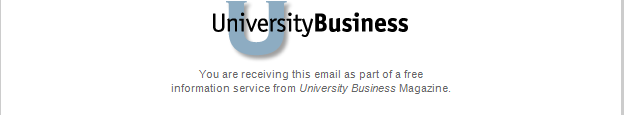 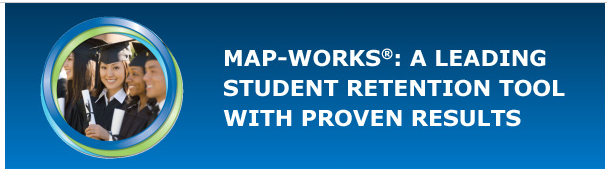 Improving Student Retention & Success

	•Enable effective, early intervention with at-risk students
	•Motivate, inform, and coordinate faculty, staff and advisors to 	intervene effectively
	•Spend time solving, rather than diagnosing, potential issues
	•Focus students on successful college behaviors
	•Sustain revenues and safeguard investments in your students

EBI's platforms and programs help institutions and students succeed. MAP-Works increases the number of capable students who are able to remain in college and provides institutions with additional resources needed to effectively fulfill their mission.
To learn more about EBI and MAP-Works or register for a free demonstration or informational webinar visit www.webebi.com
Learn how MAP-Works has made an impact at Central Michigan, Colorado State and University of Wyoming:
Click here >>
Click here >>
Let us show you the MAP-Works difference: Watch a demo   approx. 4 min
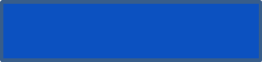 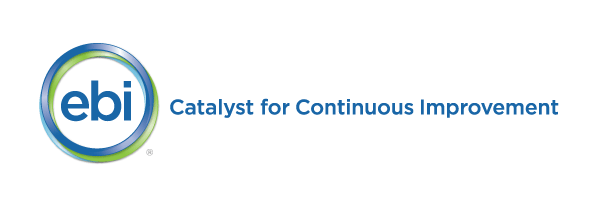 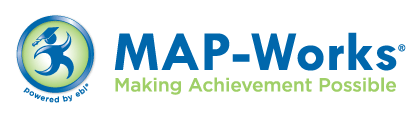